Legal | Quicker Contract review (Copilot for Microsoft 365)
Copilot for Microsoft 365
Buy
Advisory services
Transactional processes
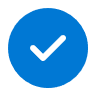 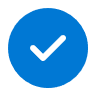 Value benefit
KPIs impacted
Revenue growth
Employee experience
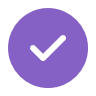 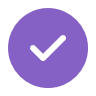 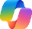 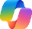 Copilot2
Copilot2
1. Summarize email conversation
2. Ask for contract submission
3. Review the contract
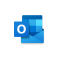 Copilot in Outlook
Have Copilot summarize an email thread about a memorandum of understanding (MOU) Use the references to jump to the email to gain more context.
Ask Copilot in Outlook to respond to the email with a few suggestions for updates to the MOU and then ask contact to submit to the legal review platform.
Ask Copilot for specific details from a complex contract document such as the duration or payment terms. Then summarize key contract terms. Use the links to get additional details and speed the review
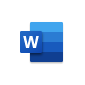 Copilot in Word
Benefit: Save time reviewing long email threads to pull out the essential information.
Benefit: Copilot will draft a professional email with the necessary details including links to the legal review platform for submissions from only a few bullet points.
Benefit: Speed a contract review by asking Copilot to search for the information you need and then jumping right to the specific areas needing further review.
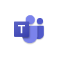 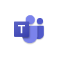 Copilot in Teams
Copilot in Teams
6. Create briefing notes
5. Catch up on review meeting
4. Compare two agreements
Ask Copilot in Teams to create a brief for the legal counsel to use when meeting with the customer to finalize the contract.
Use the Recap to understand the key items discussed on the meeting and then ask Copilot in Teams to create a meeting report with a list of all of the contract updates required.
Ask Copilot in Word to compare two agreements and list the results in a table and also include areas addressed in one agreement and not the other.
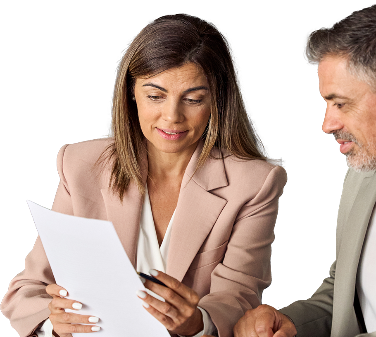 Benefit: Prepare for a customer meeting by asking Copilot to summarize existing relationships and recent interactions.
Benefit: Create a set of formal meeting minutes for client records  in a format that you specify with things such as an attendance list, action items, disagreements, and key points.
Benefit: Copilot can compare key legal positions even if you don’t provide specific areas and lay out differences and potential missing provisions.
1Access Copilot at copilot.microsoft.com or the Microsoft Copilot mobile app and set toggle to “Web”.
2Access Copilot at copilot.microsoft.com, the Microsoft Copilot mobile app, or the Copilot app in Teams, and set toggle to “Work”.
The content in this example scenario is for demonstration purposes only. You should evaluate how Copilot aligns with your organization’s business processes, regulatory requirements, and responsible AI principles.